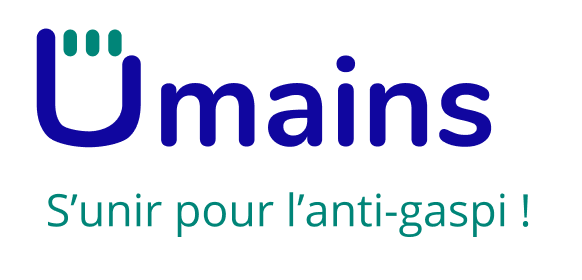 The SINGLE partner who saves 
ALL your products LOCALLY
Elodie ÖZEN - Grégoire SALVAN - Florine BARRY 
November 2021 - Women Entrepreneurs 4 Good
ALARMING WASTE vs POVERTY
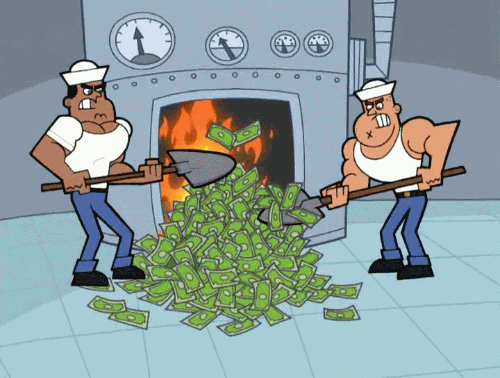 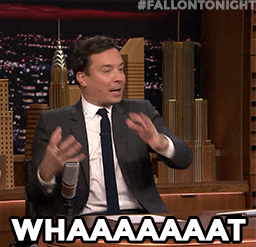 12M people
BELOW THE POVERTY LINE**
€ 630M 
Unsold non-food destroyed 
by retailers per year in France*
* ADEME
** Post Covid Estimations
GAME CHANGER : New law
February 10th, 2020
Anti waste and Circular Economy LAW
>>>>>>>
 Ban on destroying unsold items
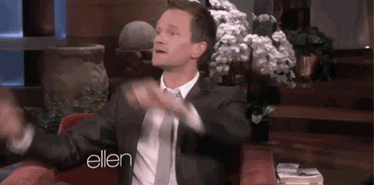 ISSUES RELATED TO WASTE RECOVERY
After meetings with several retailers, we observed 3 major issues related to the recovery of unsold products (vs destruction):
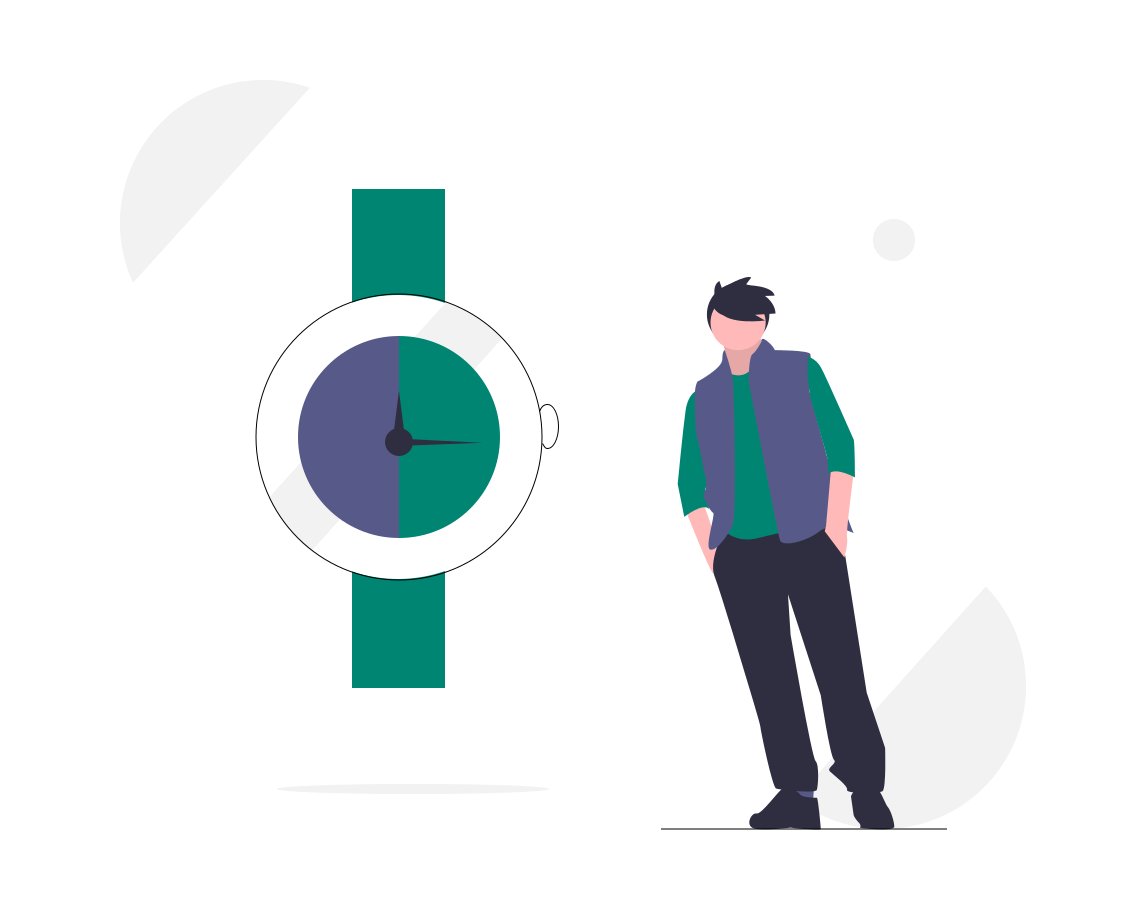 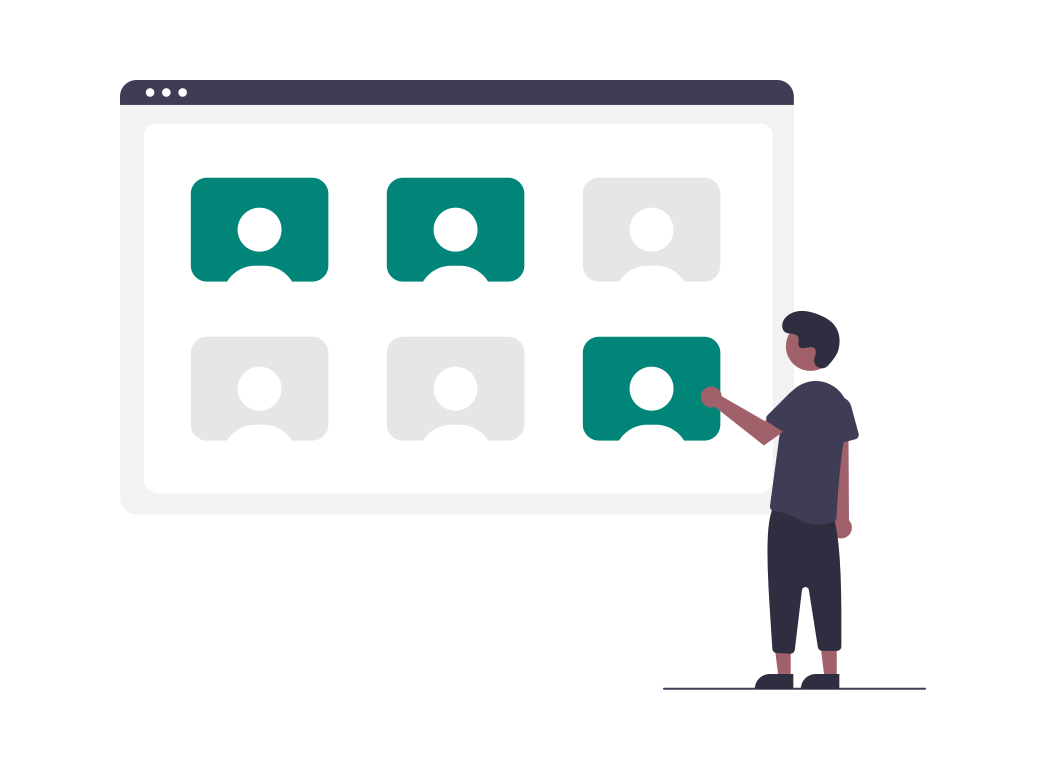 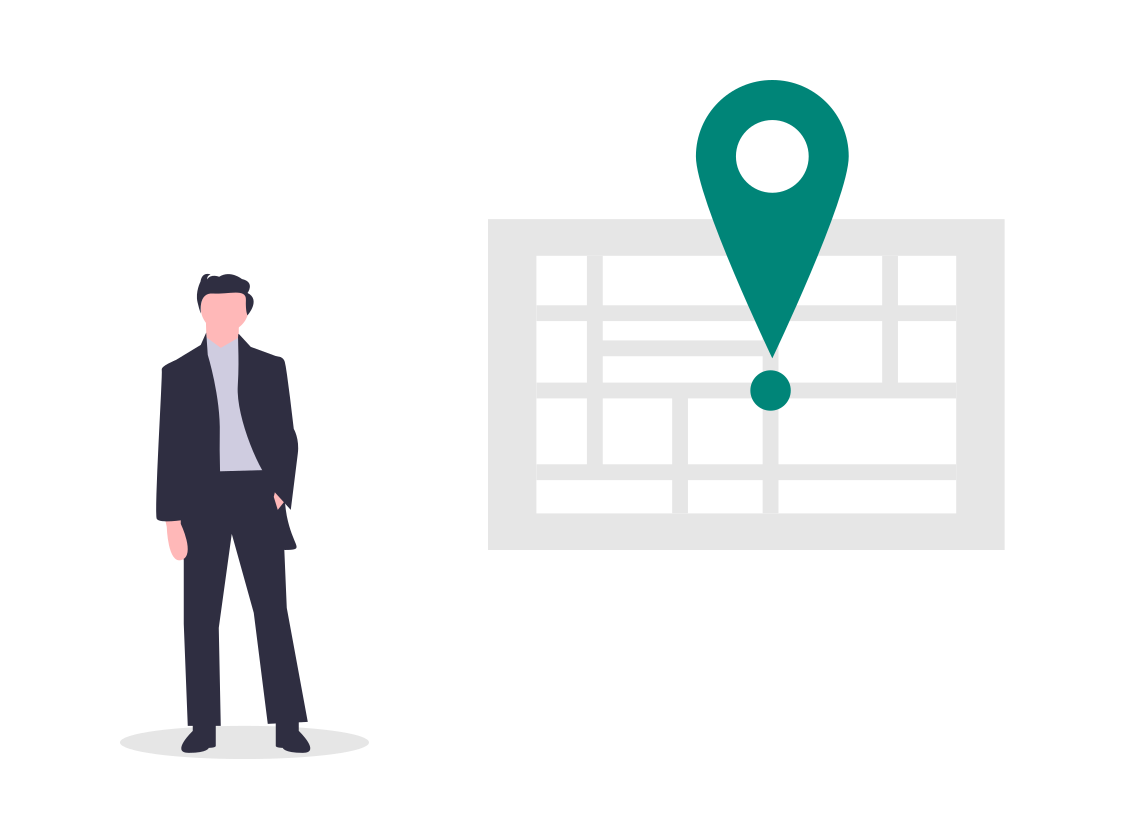 TIME-CONSUMING
LACK OF 
TRACEABILITY
NO SINGLE LOGISTIC SUPPLIER
‹#›
THE MARKET
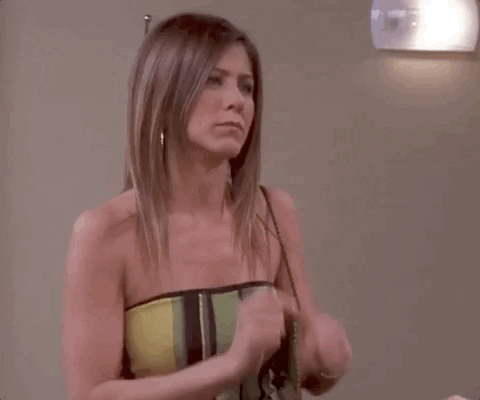 FRANCE
630 M € 
Of unsold products 
Destroyed
In France
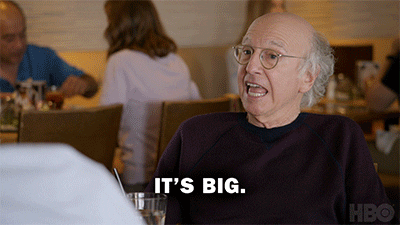 What about worldwide ?!
WORLDWIDE
OUR MAIN MARKETS
Sectors targeted by the new AGEC law (ban on destruction of products from January 1, 2022)
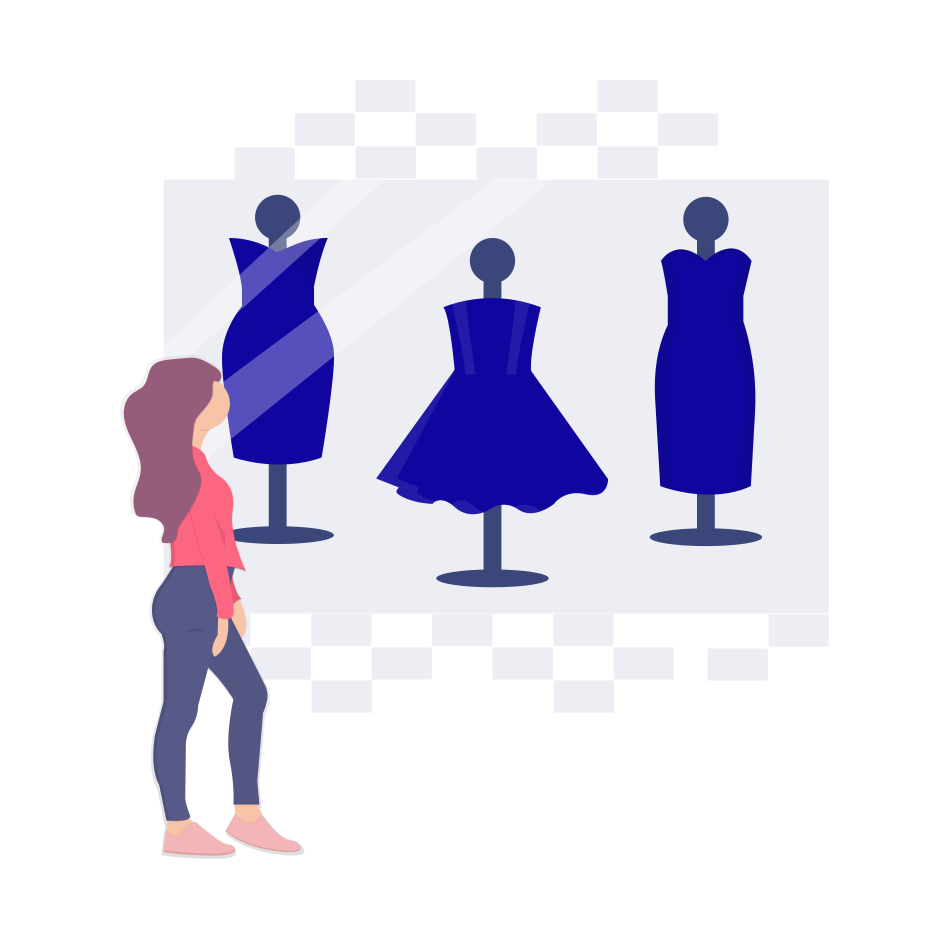 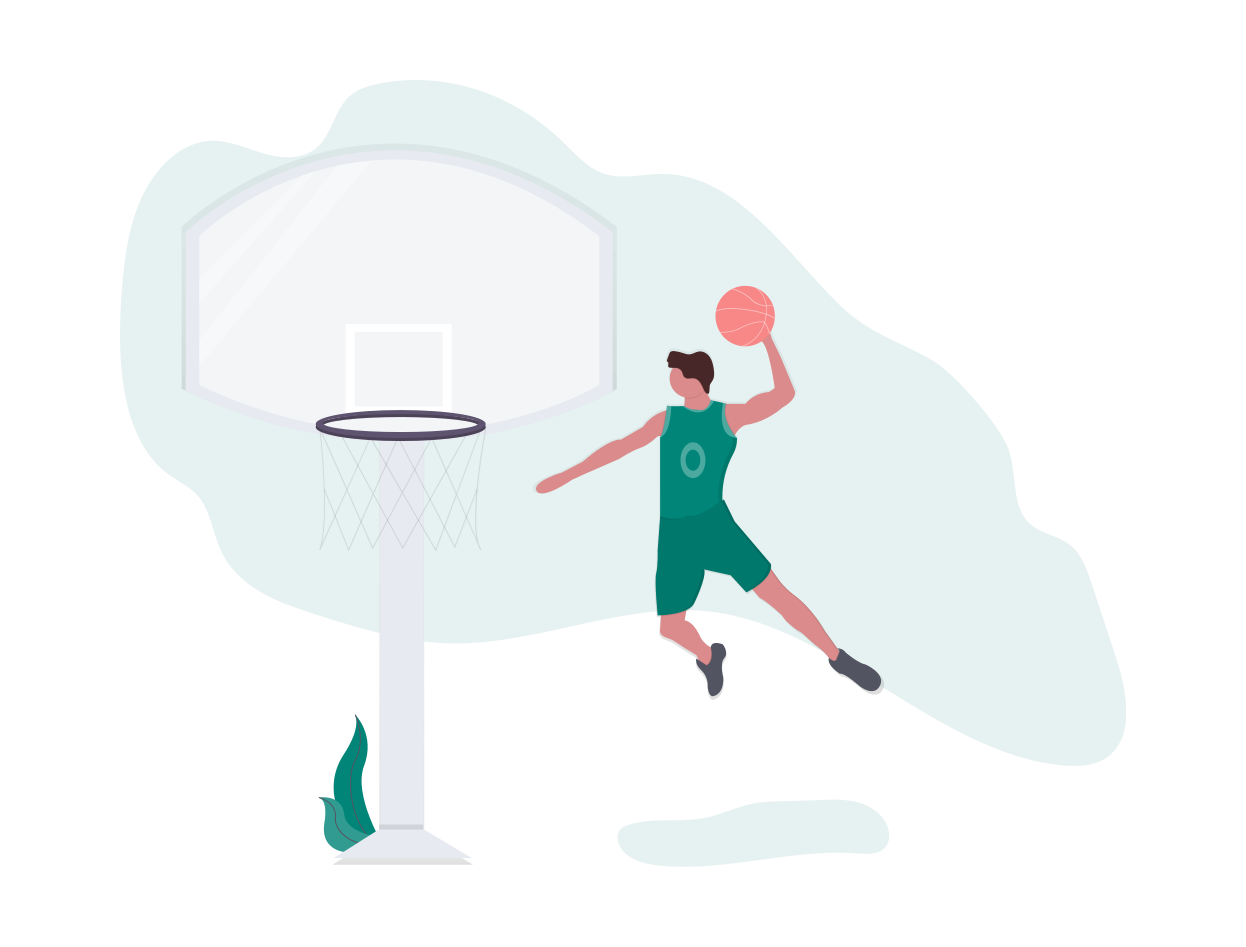 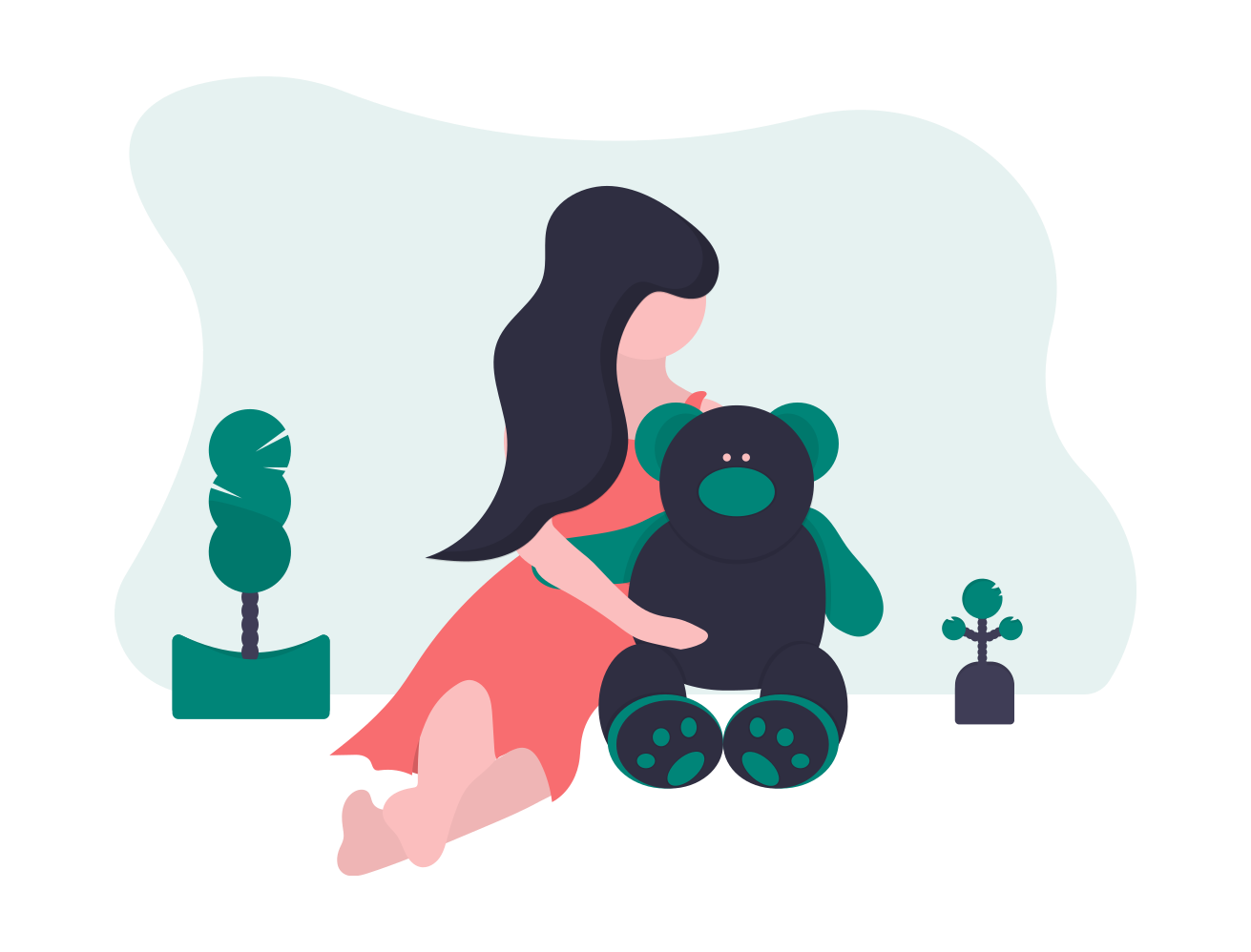 TEXTILE & FOOTWEAR
600,000  tons/year 
are put on the market in France
SPORTS & LEISURE
186,400  tons/year
are put on the market in France
TOYS
75,000  tons/years
are thrown in France
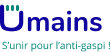 [Speaker Notes: Source :
Sport :
 Etude préalable à la mise en place de la filière REP ASL - Synthèse
TLC : 
https://www.ecologie.gouv.fr/textiles-usages
JOUETS :
https://www.ecologie.gouv.fr/economie-circulaire-lancement-concertation-collecte-reemploi-et-recyclage-des-jouets-des-articles]
VALUE PROPOSITION
With Umains, you can quickly save all of your products, by having only one interlocutor who ensures : 

local reuse proposals
logistics (with solidarity and inclusive actors) 
traceability
HOW IT WORKS
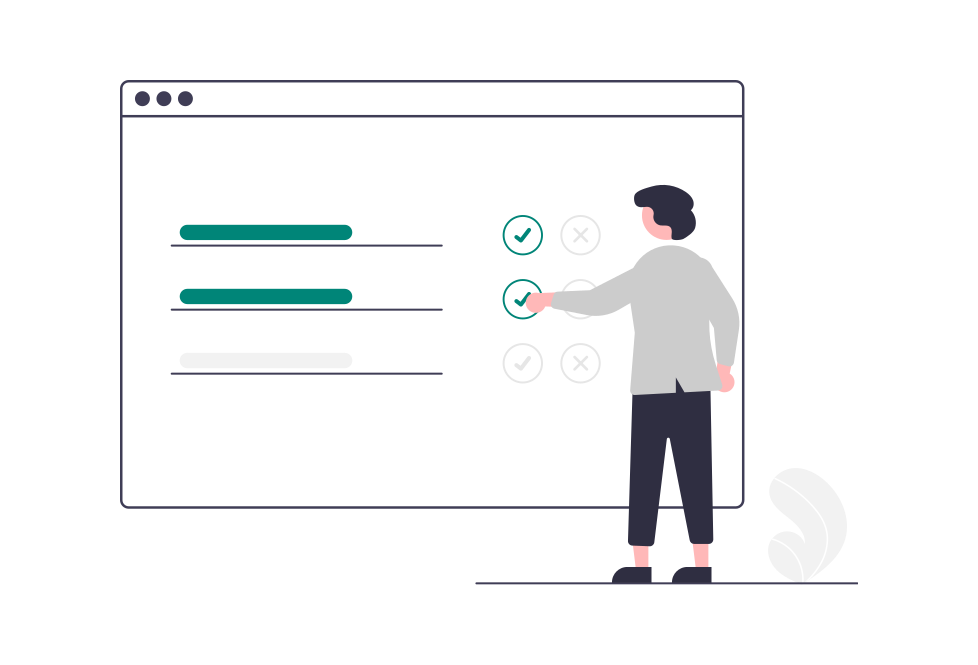 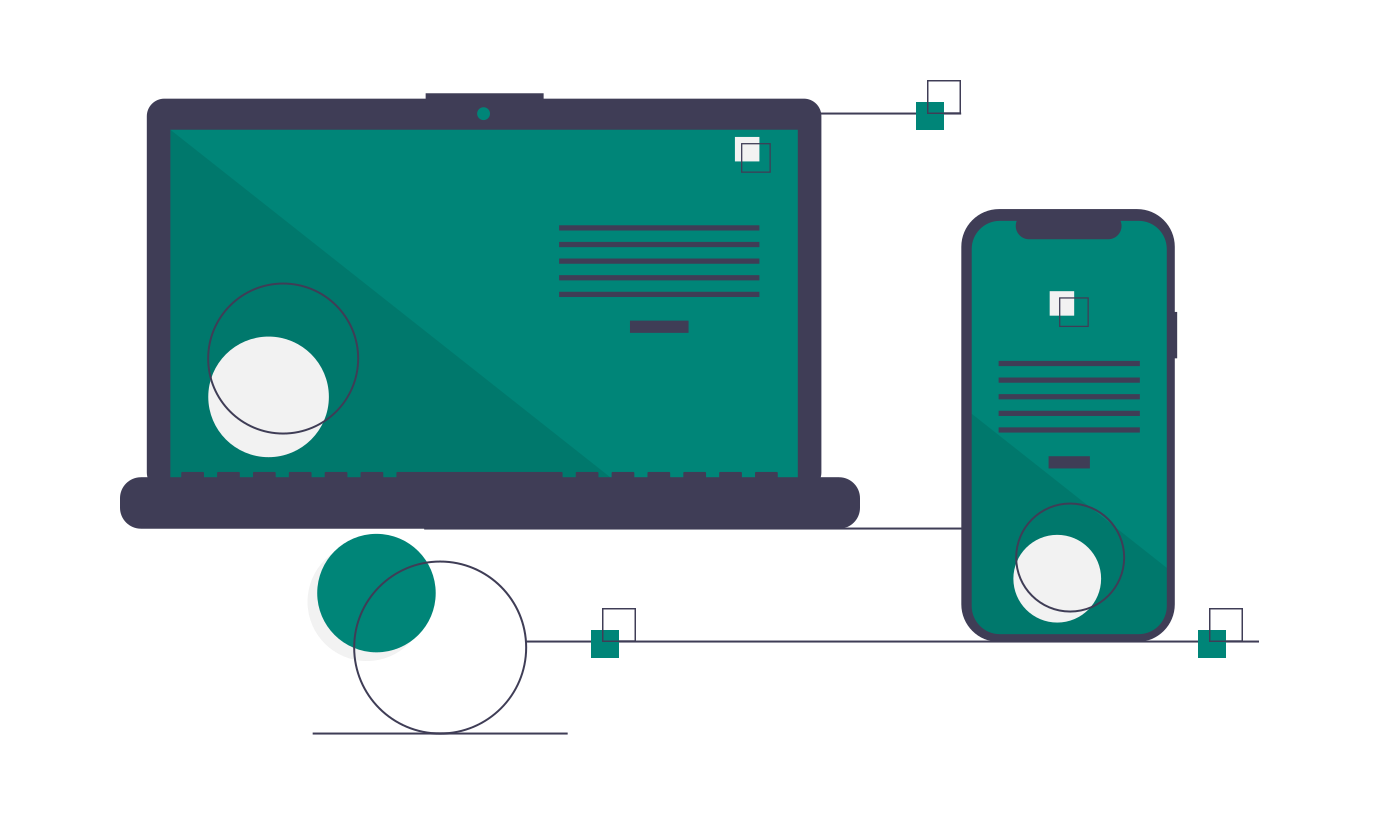 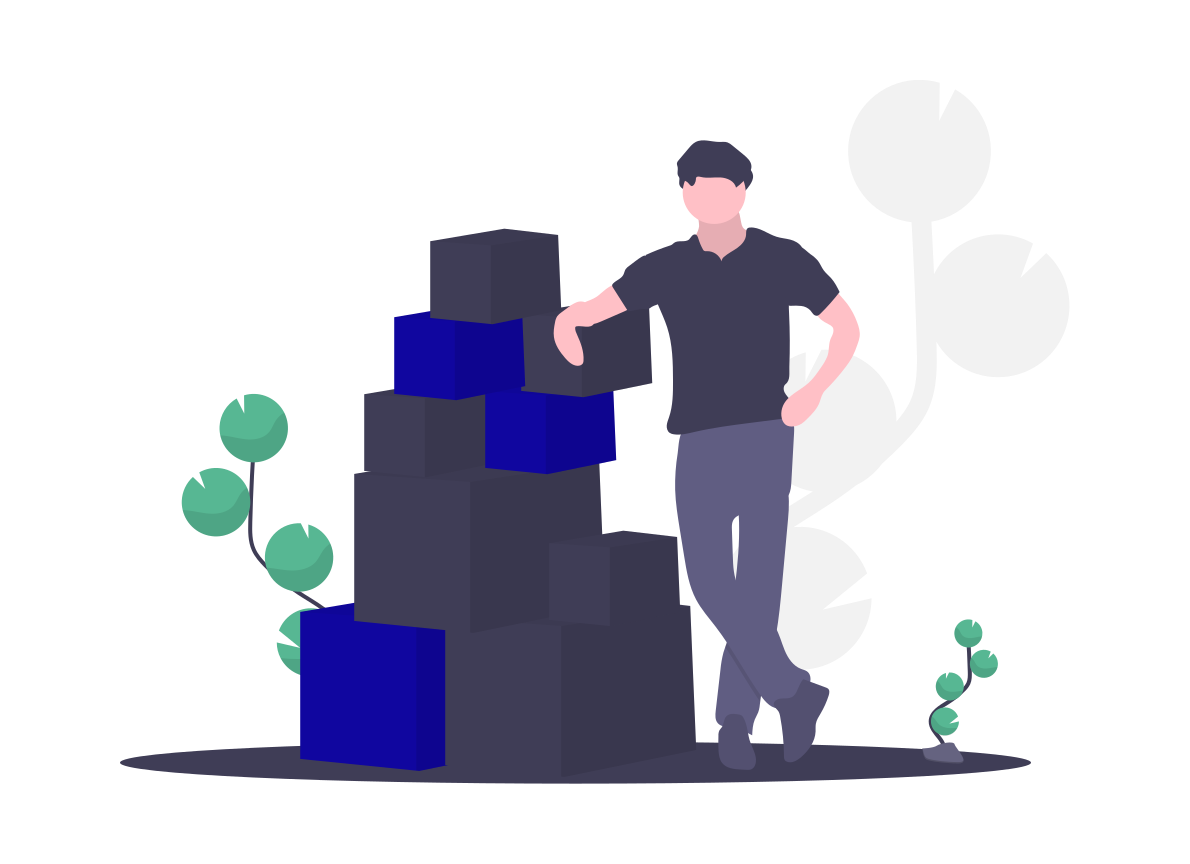 ALL POSSIBILITIES OF LOCAL REUSE
UMAINS SAVING SOLUTIONS REQUEST FORM
PRODUCTS TO BE SAVED
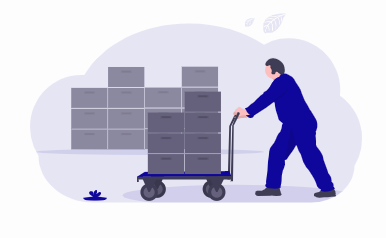 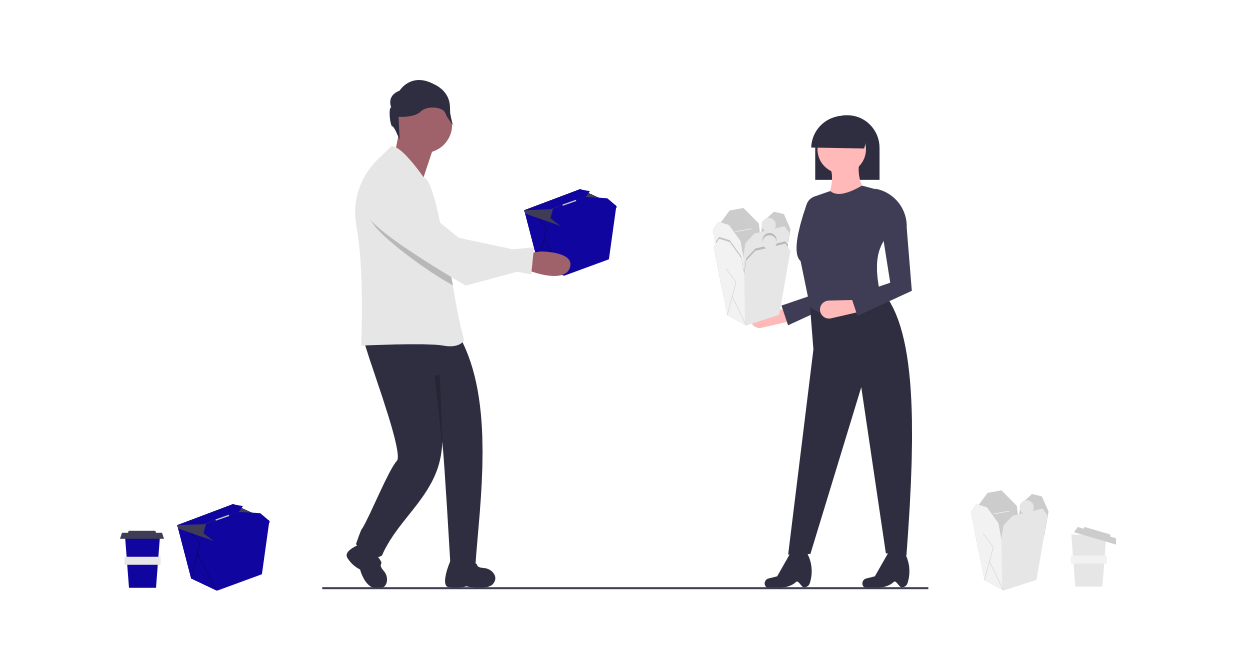 DONATION, UPCYCLING, RECYCLING
INCLUSIVE LOGISTICS
CURRENT SOLUTIONS ARE NOT TACKLING THE RIGHT CHALLENGES
Collection logistics provided
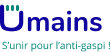 Solutions in France
Solutions all over the world
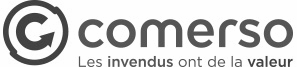 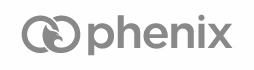 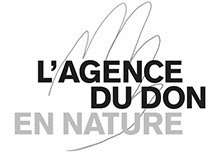 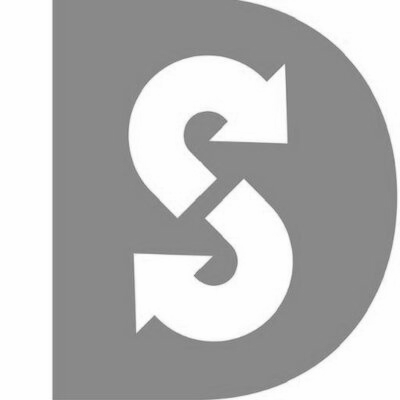 Collection logistics not provided
Income Model
BENEFICIARIES
DONATORS
COLLECTION PACKAGE
MATERIAL BOYBACK ( below market price)*
*The associations get the product for free
HANDLING PACKAGE
REUSE PACKAGE
‹#›
GO TO MARKET & FIRST ACHIEVEMENTS
PARTNERS
FIRST CLIENTS
We have already received saving solution requests for :
Our ecosystem is growing day by day :
+80 Inclusive collectors
50 000 products
Companies employing people with disabilities or in rehabilitation
+400 Beneficiaries
NGOs, Upcyclers, Recyclers
FORECAST
The Dream team & freelances
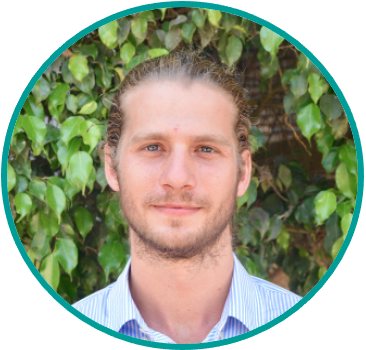 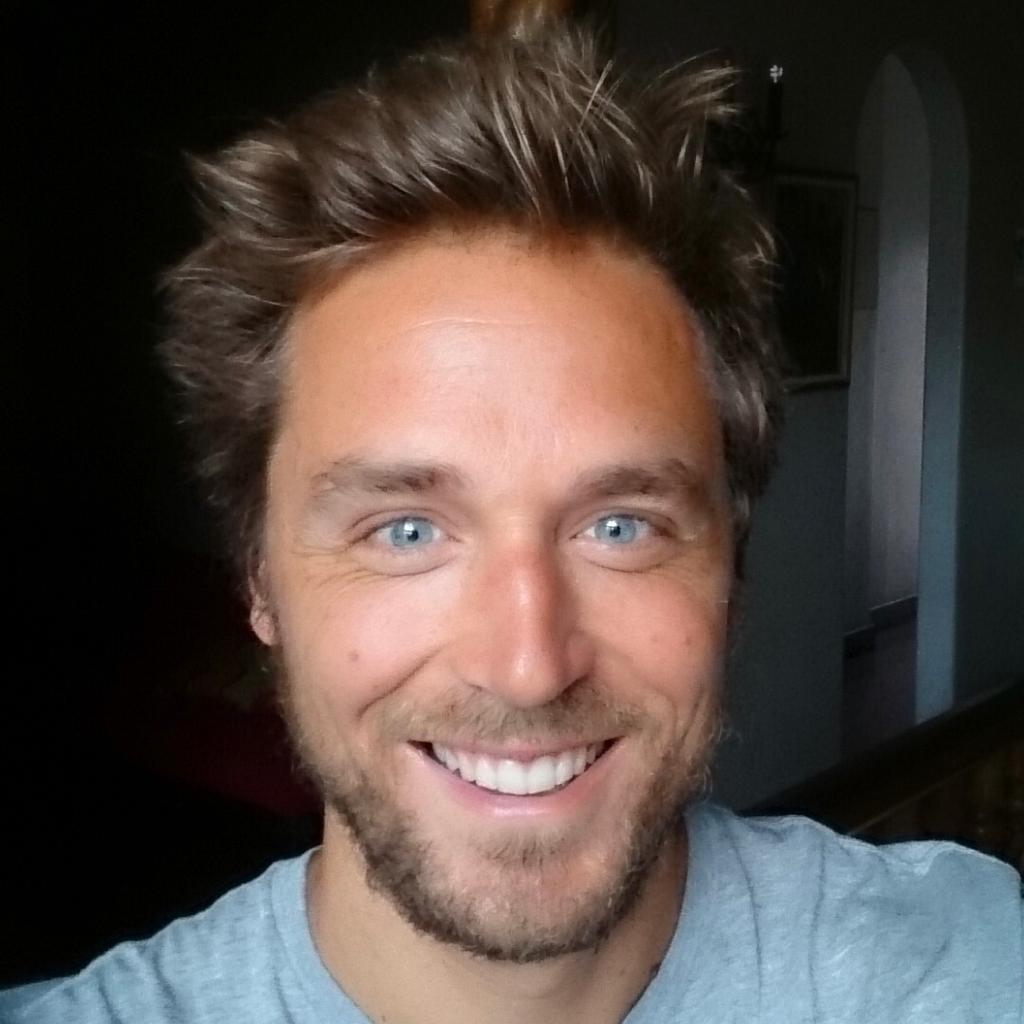 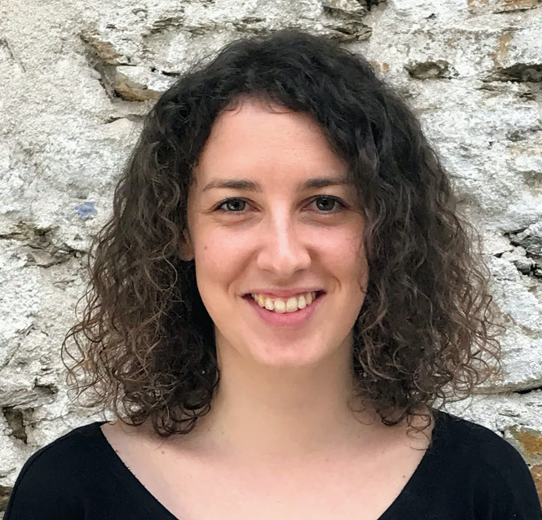 Grégoire SALVAN
COO
Guilhem JEANNIN
Product Owner
Elodie ÖZEN
Fondounder & CEO
Charlotte PENLOUP 
Financial Partner
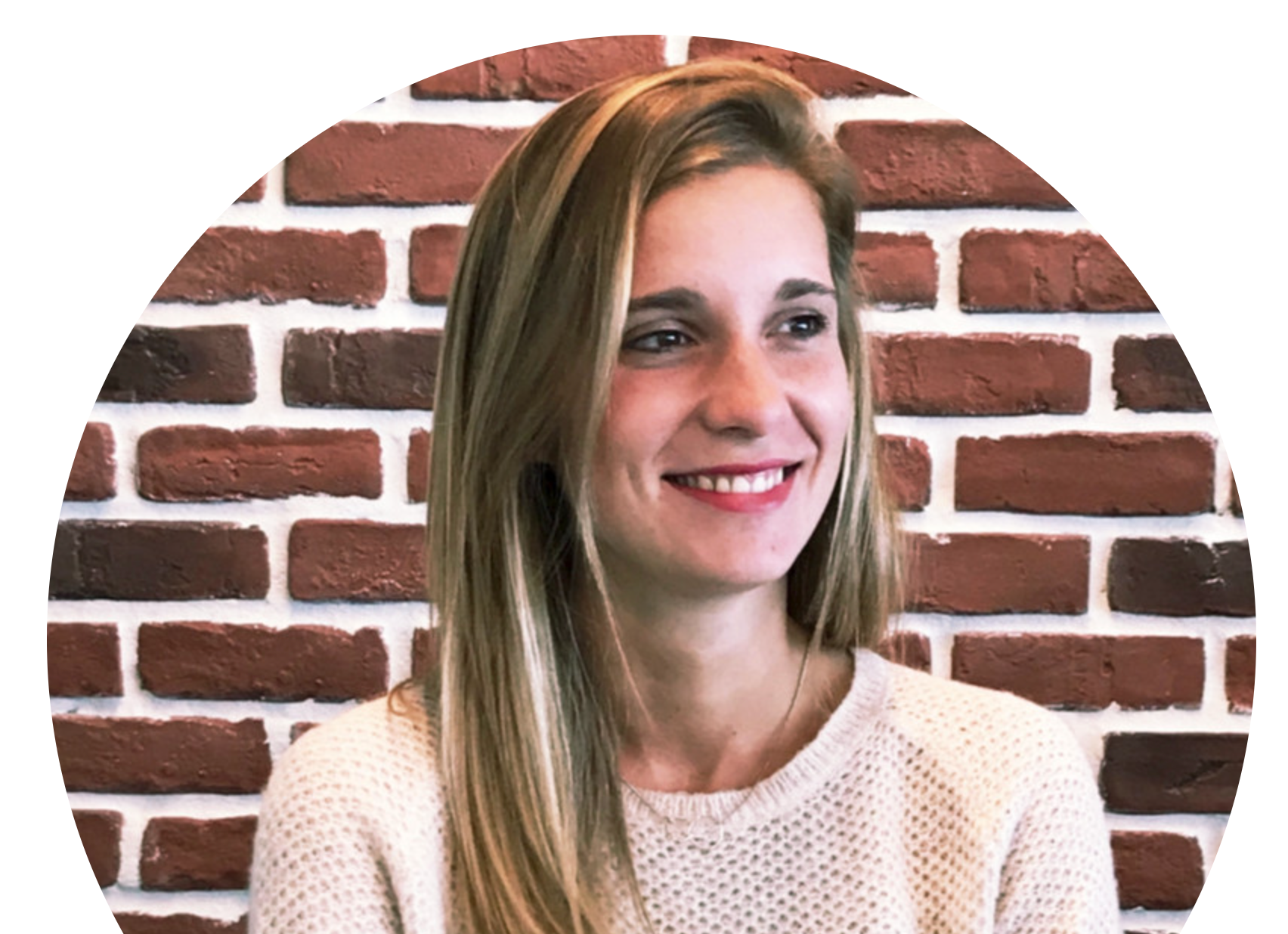 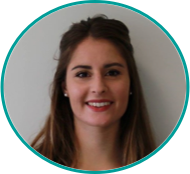 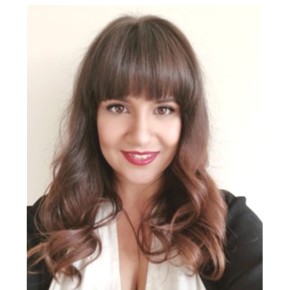 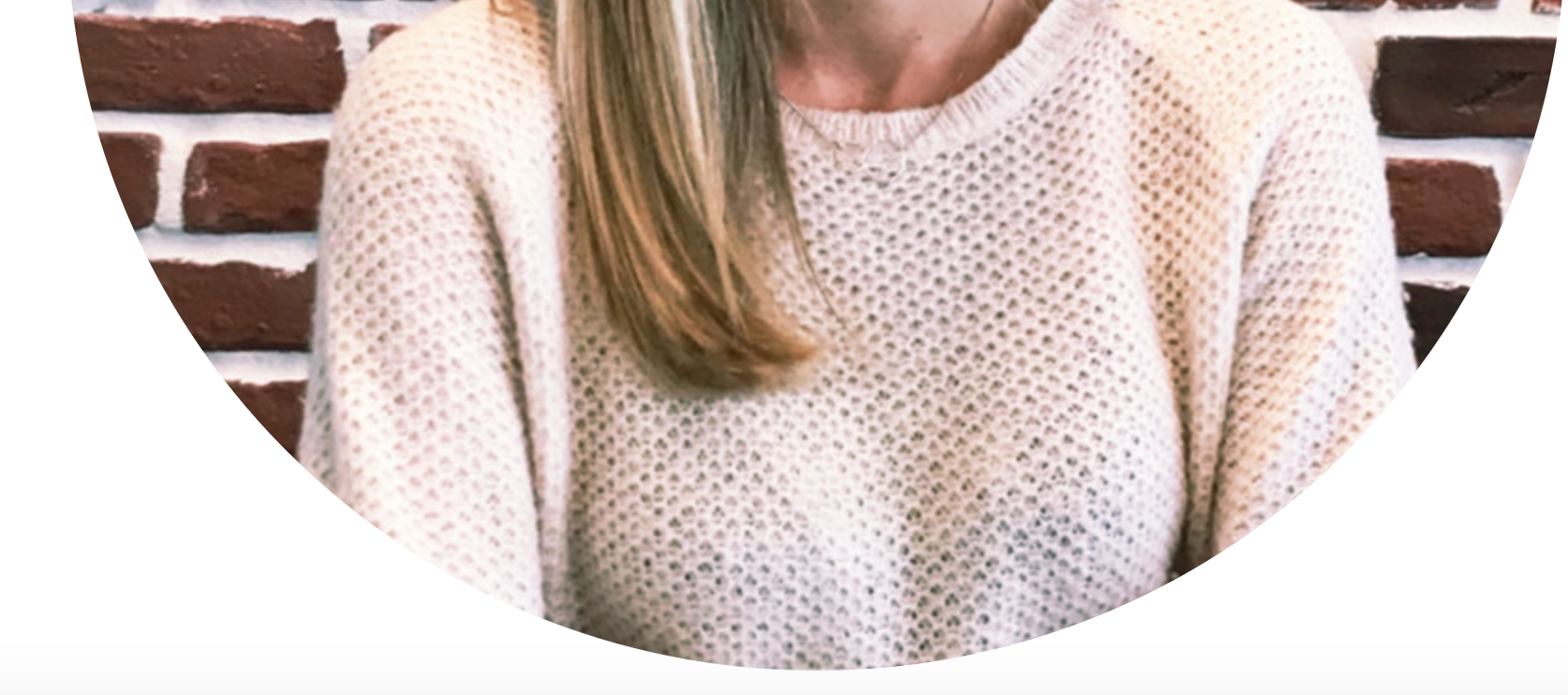 Florine BARRY
CMO
Catia RIBEIRO
Business Developer
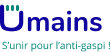 They trust us & are waiting for us !
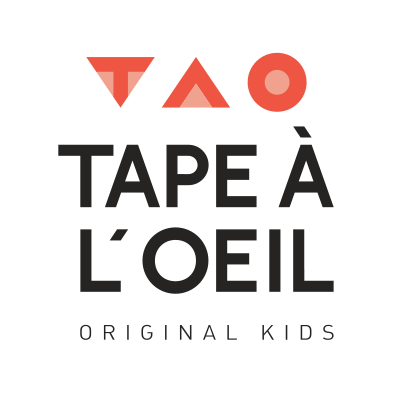 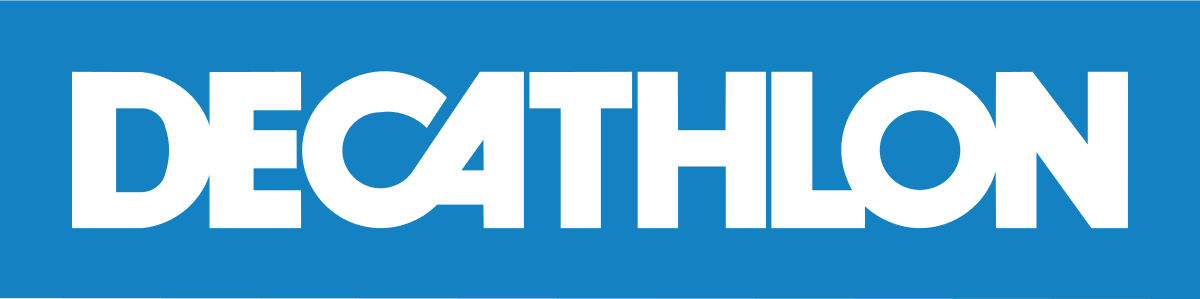 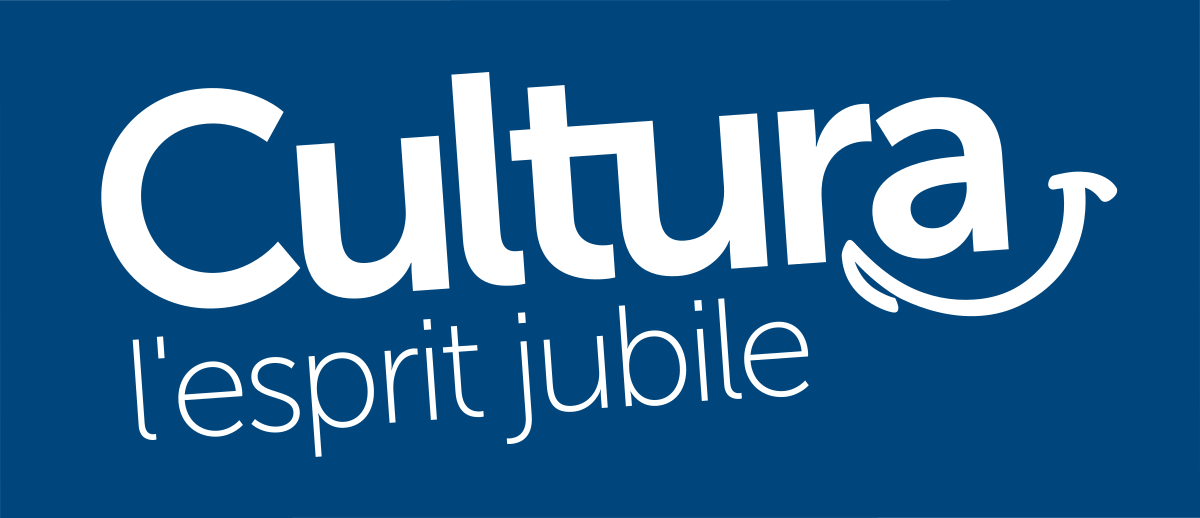 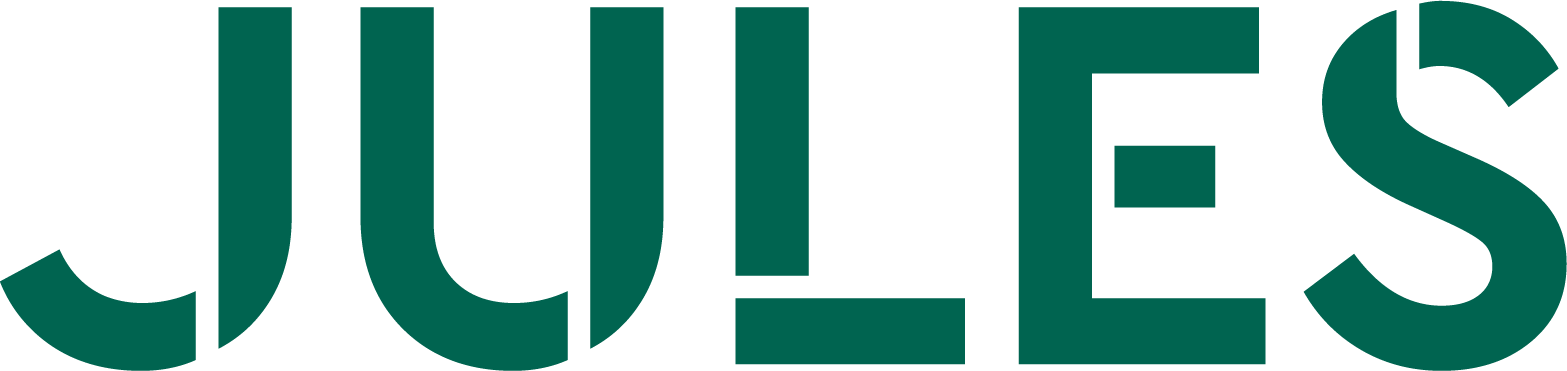 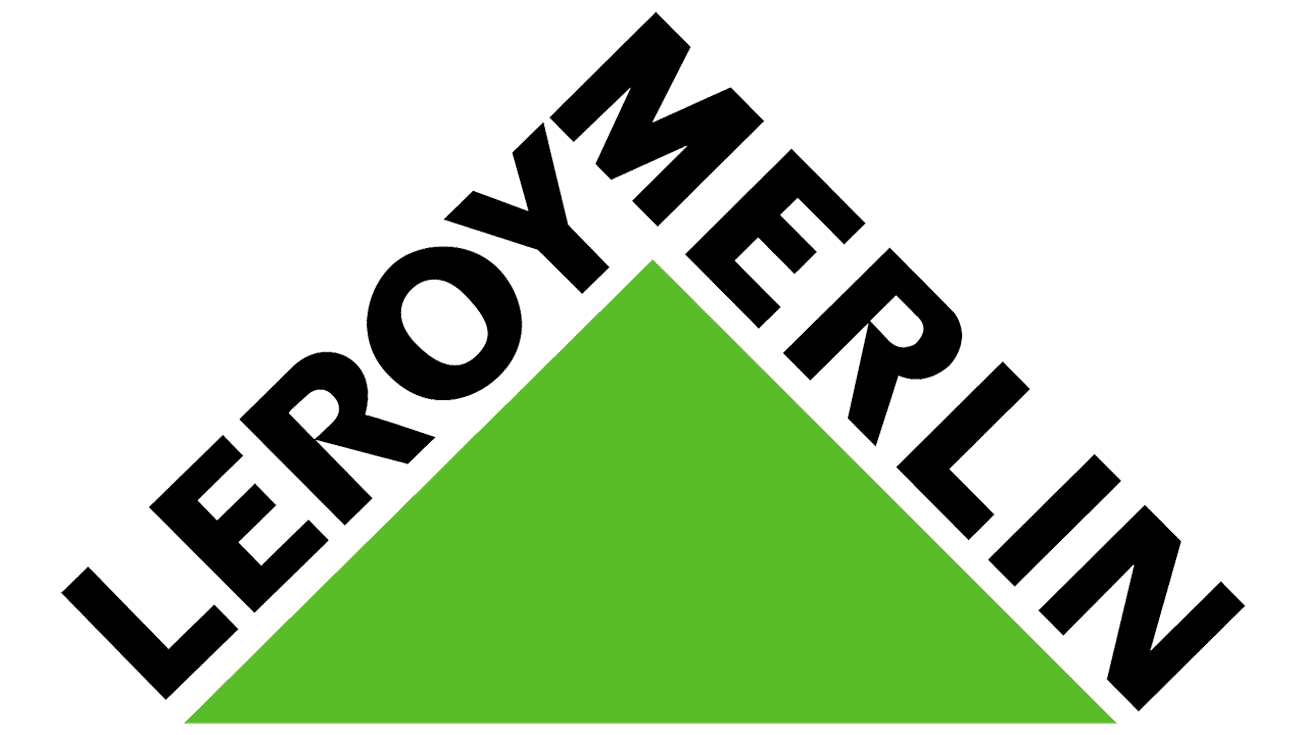 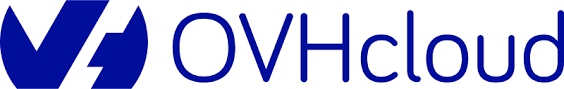 APPENDIX
Our differentiation
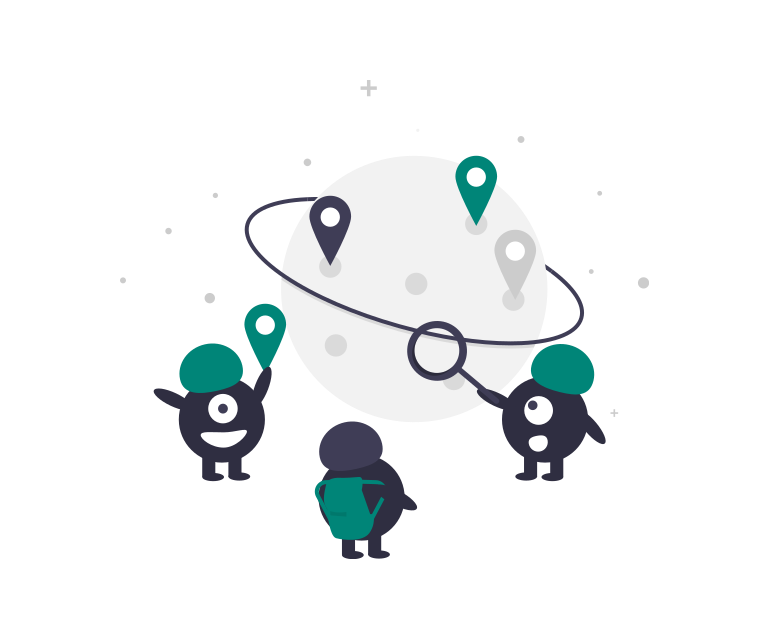 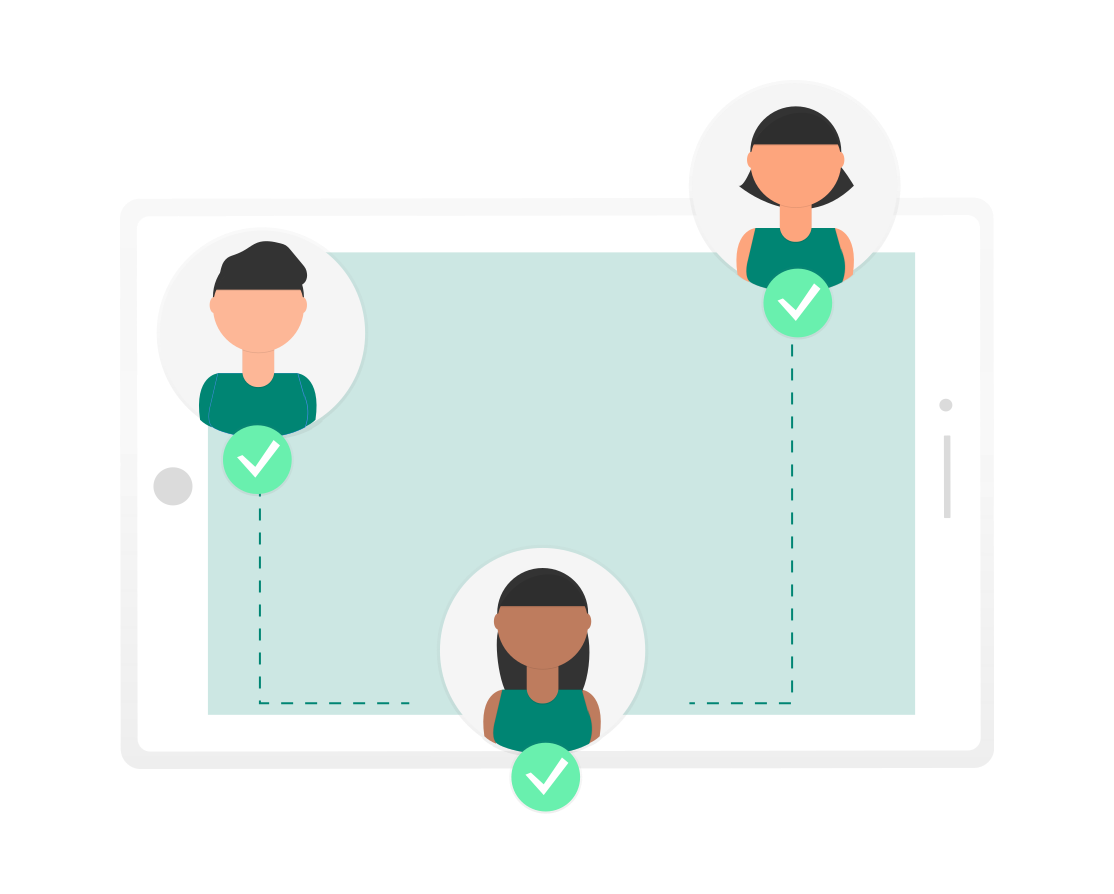 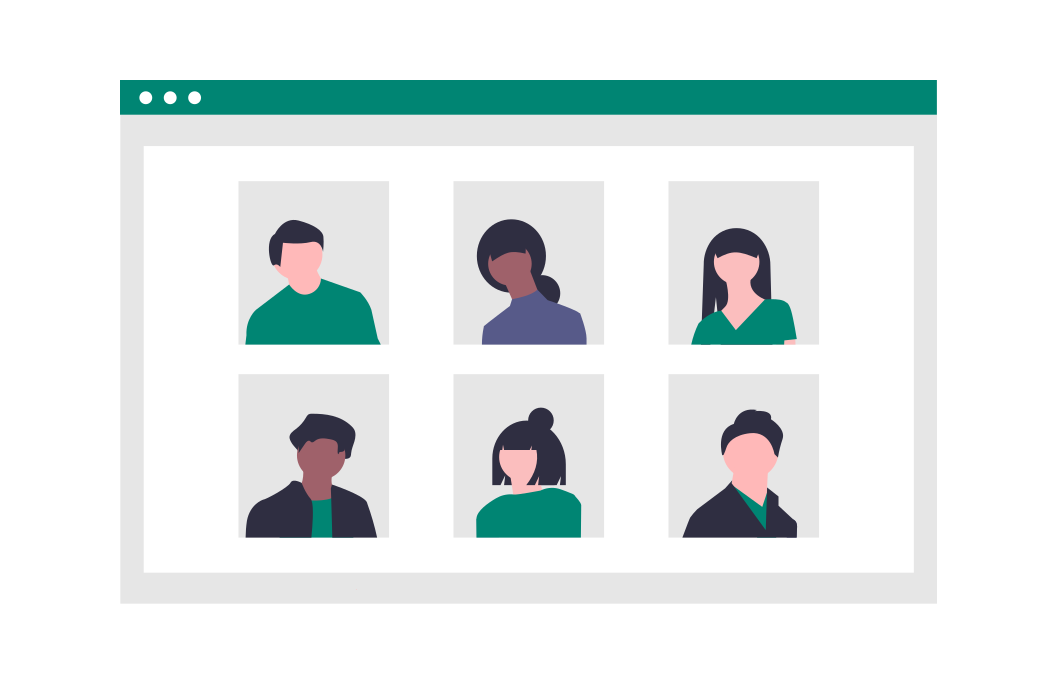 Smart software :
meet supply and demand 
in real time
100% of local valorization
Creation of inclusive and local jobs
‹#›
LOGISTICS COLLECTORS
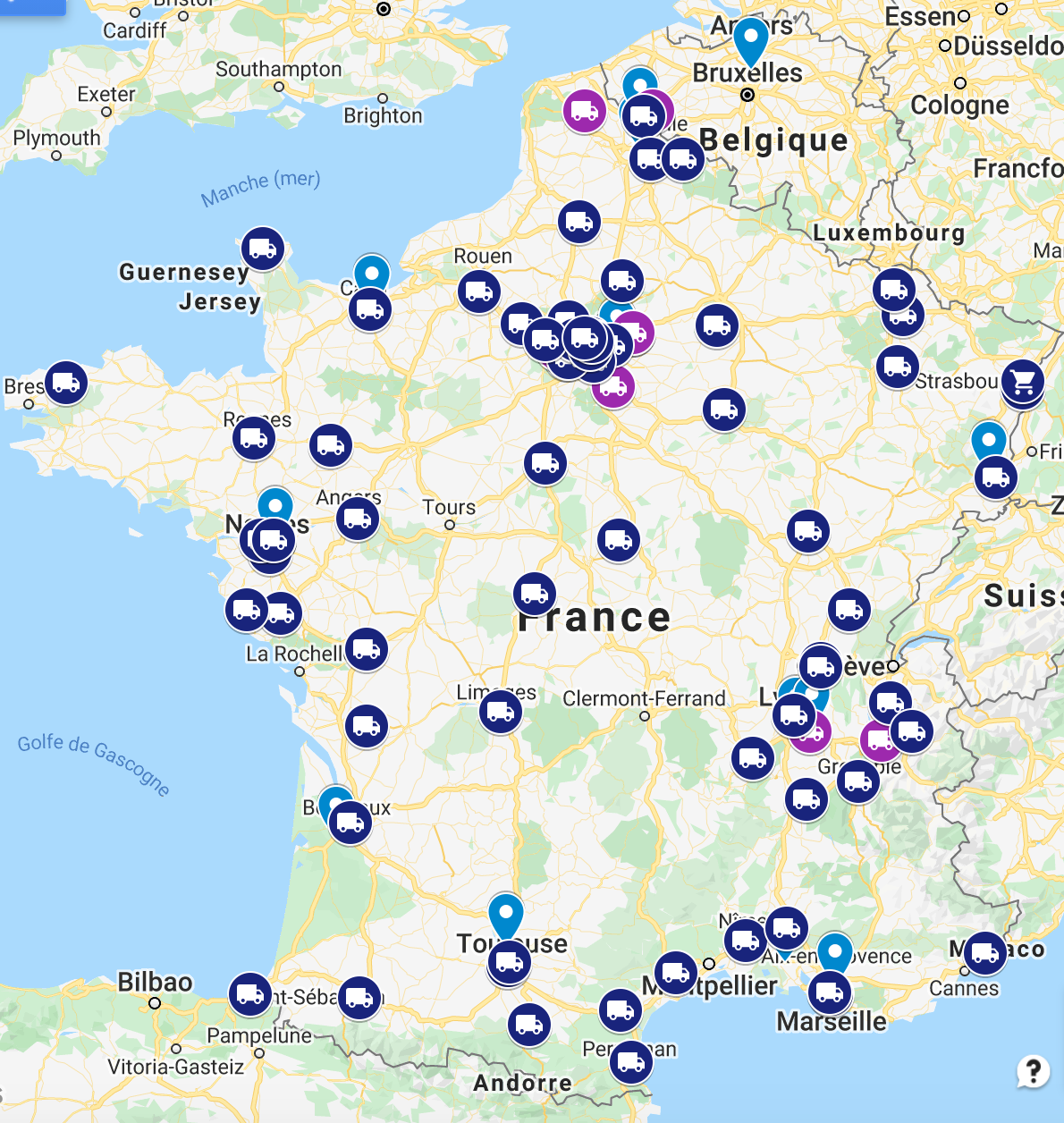 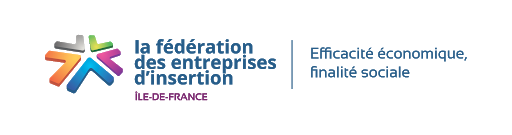 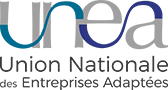 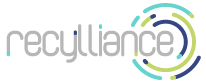 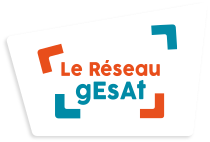 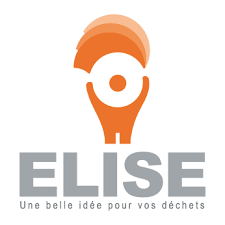 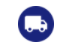 Collectors